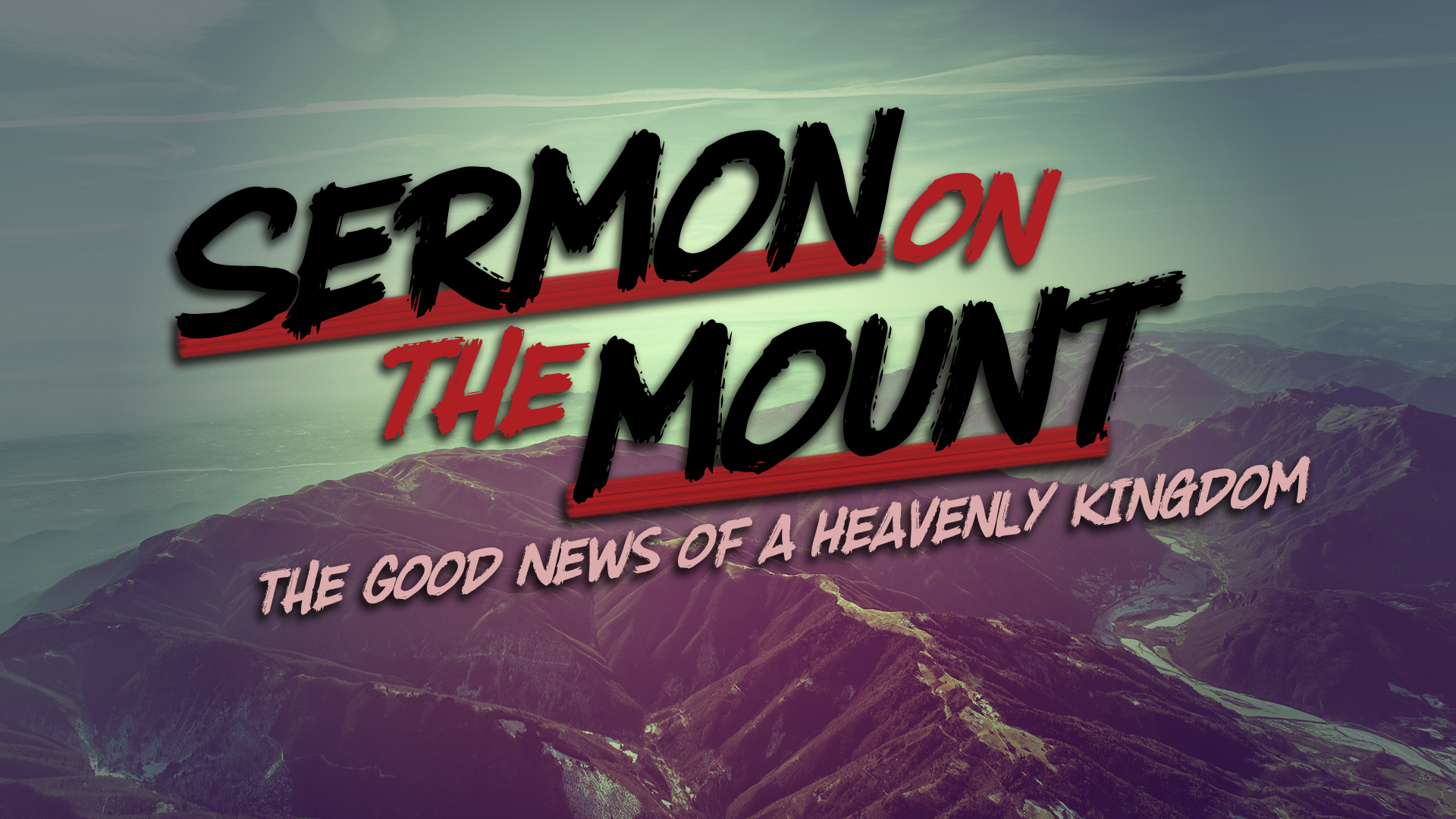 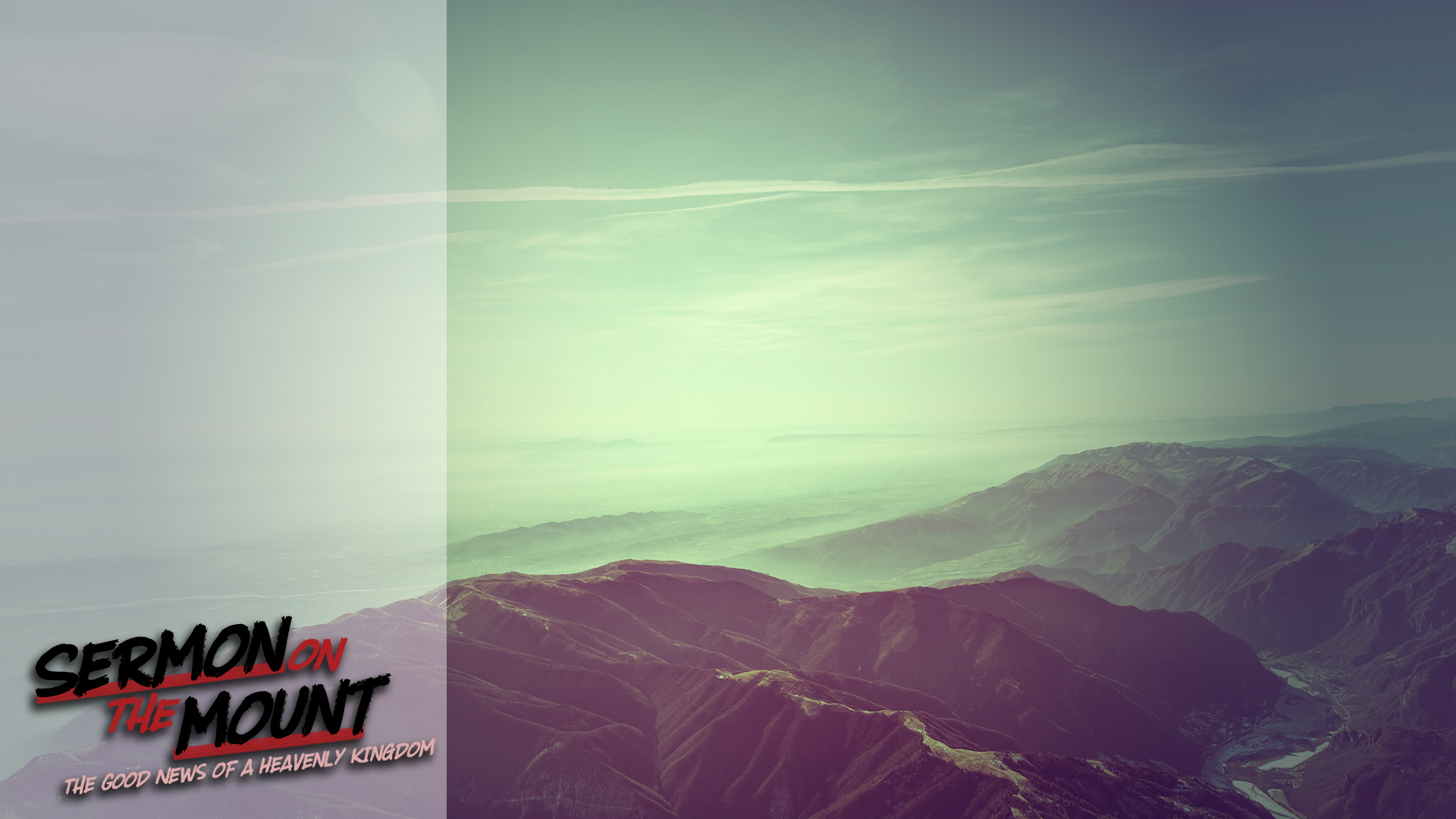 01
You Have Heard It Said…But I Say
Vs 17 – I have not come to abolish the Law
Vs 20 – the problem was the standard was not the Law
Chapter Five Details TRUE Righteousness
21-26 Do Not Murder
27-30 Do Not Commit Adultery
31-32 Do Not Divorce
33-37 Do Not Lie
38-47 Love Your Neighbor
48 Be PERFECT as God is PERFECT
TRUE Righteousness Starts in the Heart!
Matthew 5:21-48
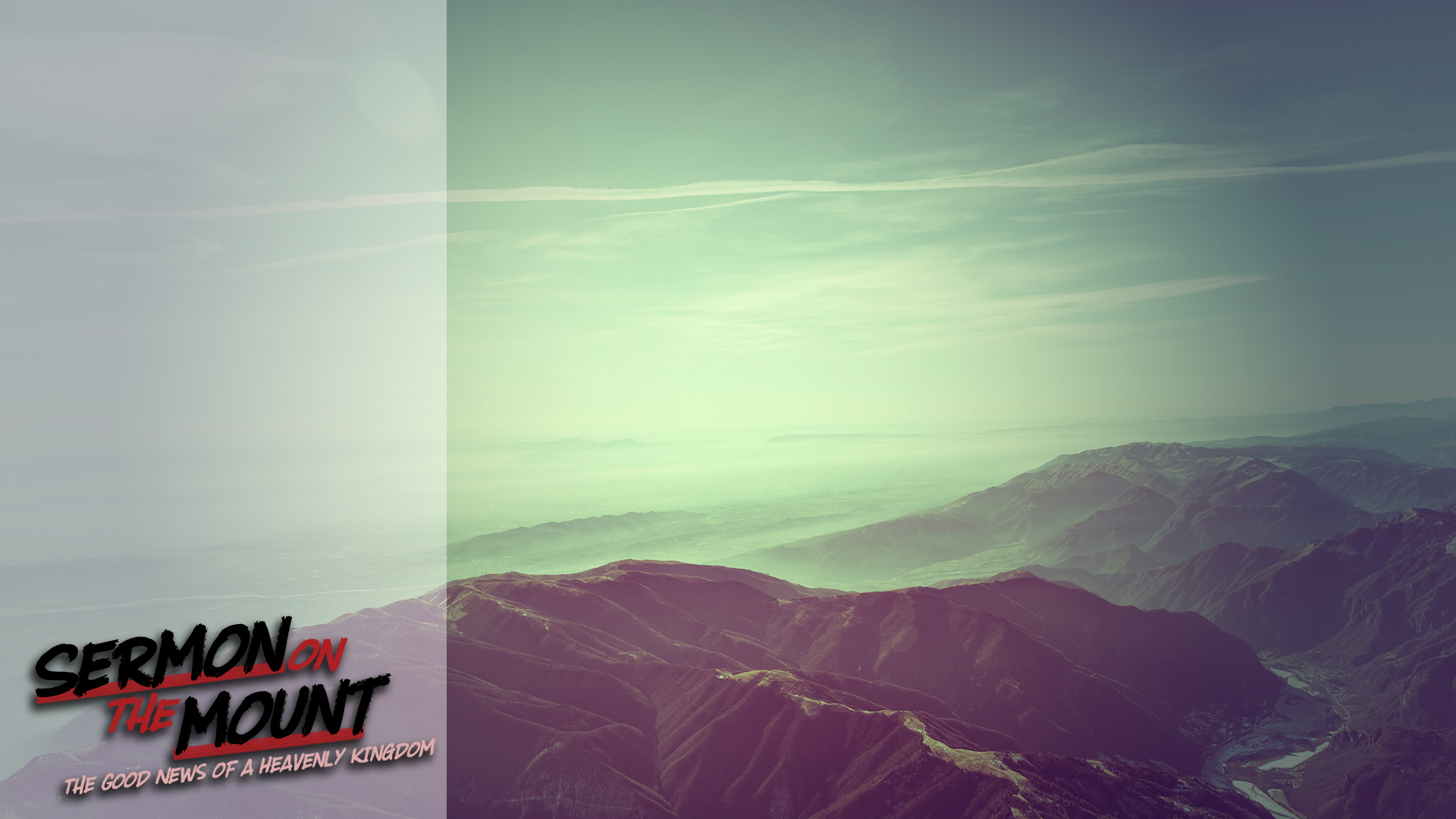 02
You have heard… you shall not commit murder… be liable to the court.
Exo. 20:13; Num. 35:30-31
The people condoned hate as long as it didn’t lead to murder.
This misunderstood the law
Leviticus 19:17 “You shall not hate…”
TRUE Righteousness Starts in the Heart!
Matthew 5:21-26
03
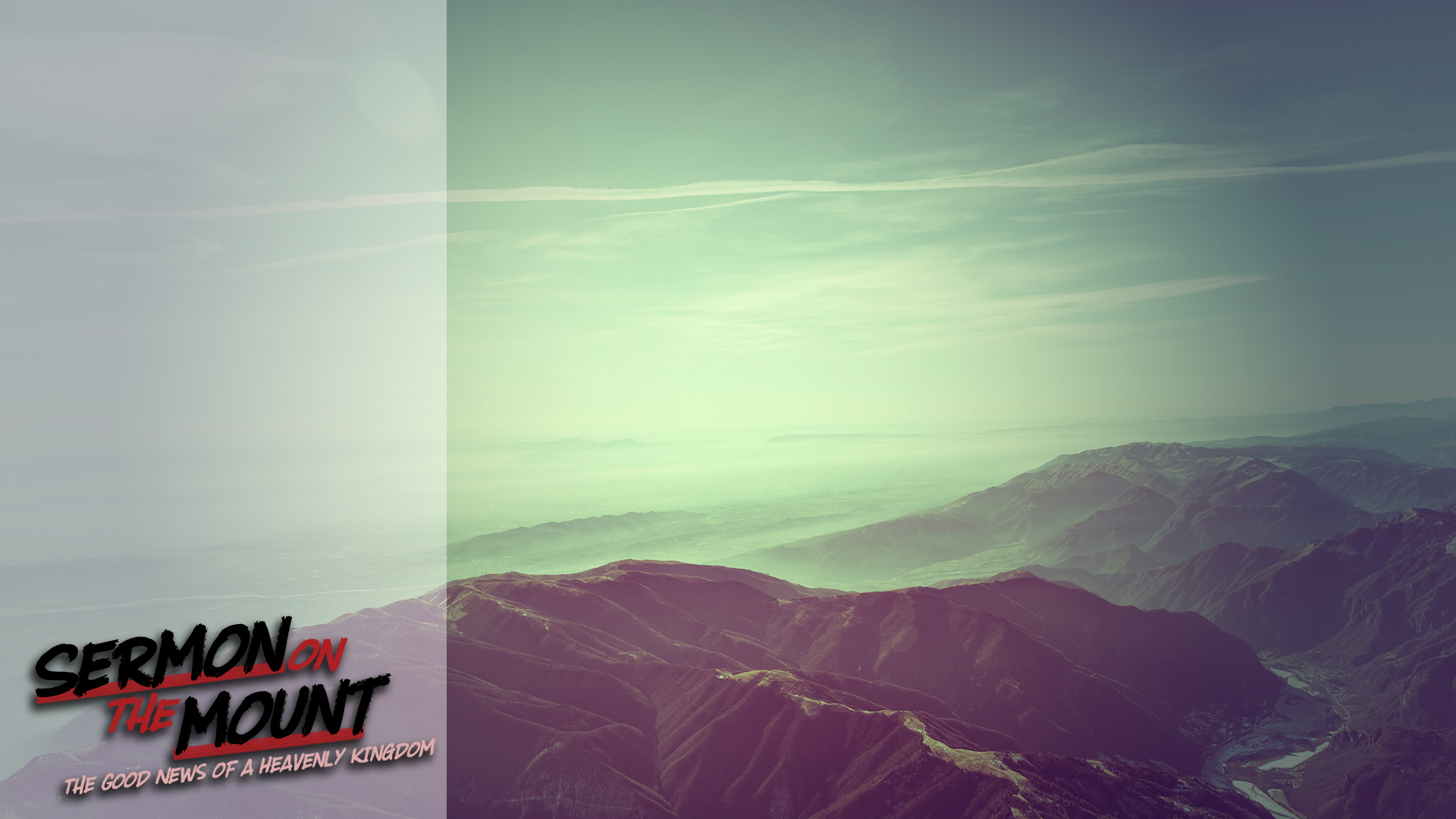 Does our righteousness surpass that of the Pharisees?
I John 3:15 “Everyone who hates his brother is a murderer…”
Romans 12:18 “…be at peace with all men.”
TRUE RIGHTEOUSNESS IS ABOUT RECONCILATION!
The cross teaches us how serious God takes this!
TRUE Righteousness Starts in the Heart!
Matthew 5:21-26
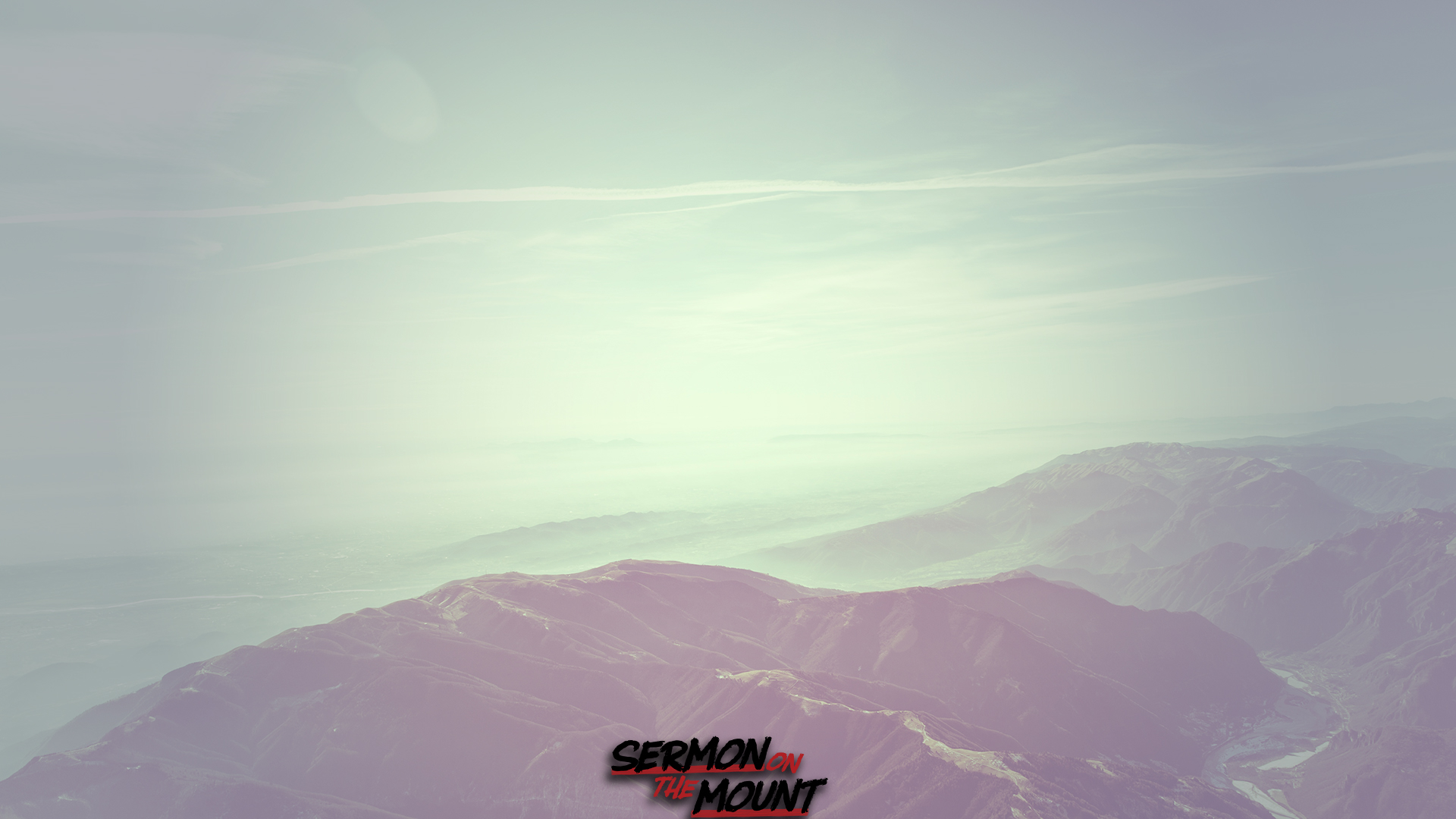 Deal with your debts today!
Your anger or offenses.
Your debt of sin.
I John 1:7 “…but if we walk in the Light as He Himself is in the Light, we have fellowship with one another, and the blood of Jesus His Son cleanses us from all sin.”
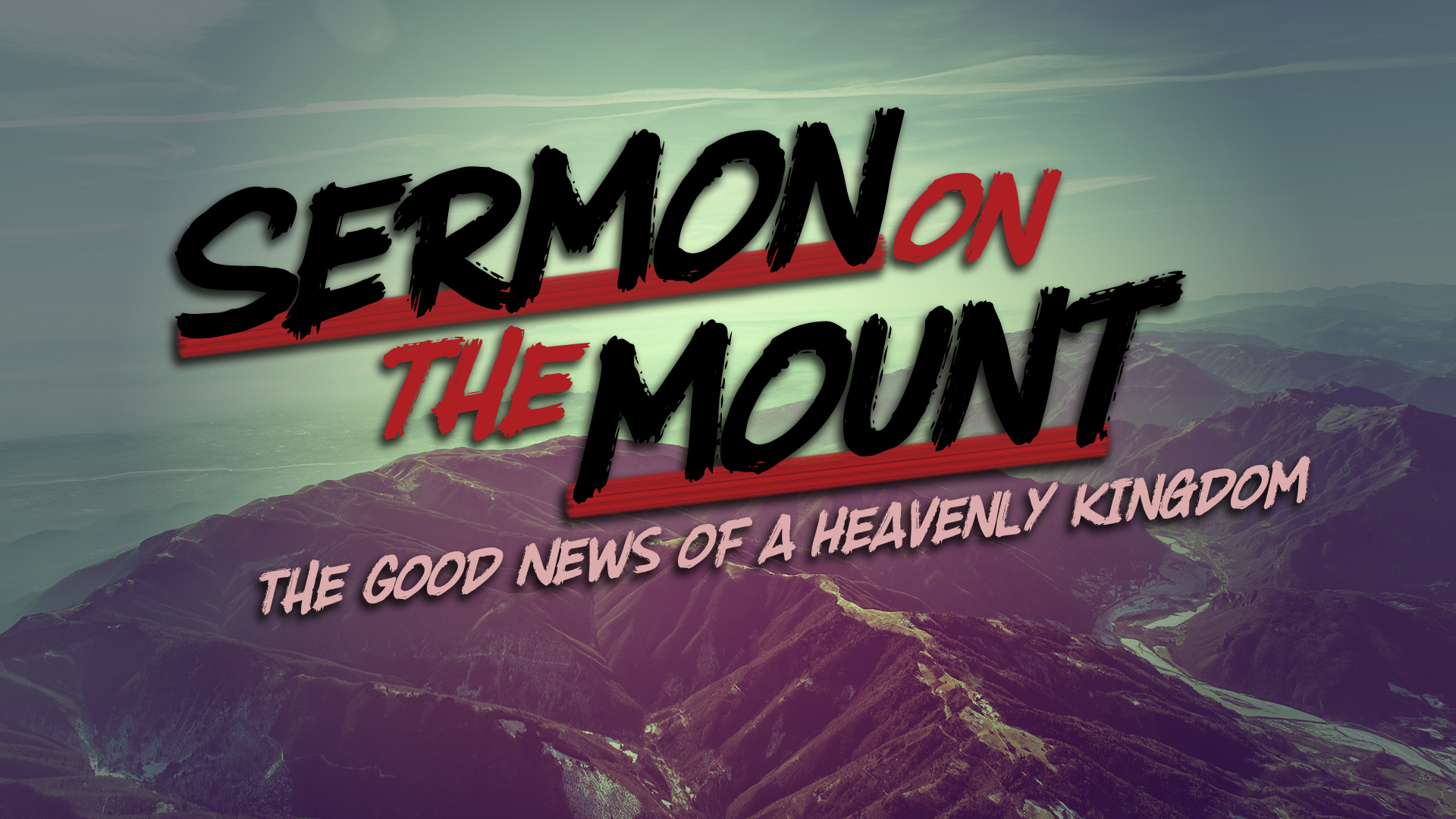